勤勉手当への人事評価結果の反映（令和７年度）【学校教職員及び警察職員を除く】
総務部　企画厚生課
1
◆　人事評価結果の勤勉手当への反映
大阪府では、平成１９年度から人事評価制度の評価結果を給与（※ 勤勉手当の成績率等）に反映させておりますが、平成２６年度からは職員基本条例に基づき、職員の資質、能力及び執務意欲の向上を図ることを目的とした相対評価による人事評価結果を給与（※）に反映させています。
　また、令和６年度より相対評価の区分が５段階から６段階に変更されたことに伴い、令和７年度から評価結果の給与反映について変更しています。
【人事評価制度】
http://www.pref.osaka.lg.jp/jinji/hyouka/index.html
≪参考：職員基本条例第十五条第二項（相対評価の分布割合）≫
＜変更後＞
＜変更前＞
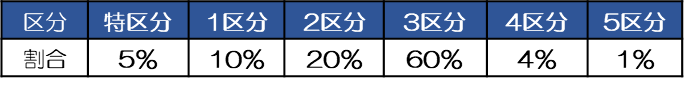 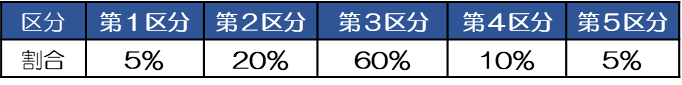 2
１　勤勉手当について
勤勉手当とは、民間における賞与等の特別給に見合うものとして支給される給与のうち、　
　　成績査定分に相当し、6月と12月の年2回支給されます。なお、この他に賞与の一律支給分
　　として期末手当があります。
　　　民間との均衡を考慮した人事委員会勧告を踏まえ、令和７年度の期末手当と勤勉手当の年　　
　　間支給月数は合計4.60月です。このうち勤勉手当は、職員の勤務成績に応じて支給されてい　　
　　ます。
令和７年６月1日時点の支給月数
※条例上の支給月数
　　　　　　　（勤務成績に応じて異なります。詳細は次ページ参照）
3
２　勤勉手当の計算方法
◆　勤勉手当基礎額〔※１〕×期間率〔※２〕×成績率〔※３〕
　　〔※１〕給料＋地域手当＋職務や役職に応じた加算
　　〔※２〕６月１日又は12月１日以前６ケ月以内の勤務期間に応じた支給割合
　　〔※３〕前年度の人事評価（相対評価）結果をもとに、給与反映区分に応じた成績率を適用
成績率〔月数〕(令和７年6月支給分)
期間率
【参考】
■　勤勉手当にメリハリがつくよう、 「特に優秀」と「良好」の成績率の差は、「優秀(一区分）」と「良好」との成　　
　　績率の差の２倍に設定しています。
■　上位の給与反映区分(「特に優秀」、「優秀」)に配分する原資とするため、条例上の支給月数：1.05月［課長
　　級以上職員は1.25月］の内の一定月数（課長級及び管理職以外の職員：0.015月[部長級・次長級職員は0.03　
　　月]を活用しています。
■　相対評価結果が四区分及び五区分の職員については、二次評価結果を加味して成績率に差を設けて、細分化を行　
　　います。（四区分：「B」「C」、五区分：「C」「D」）
■　勤勉手当の支給基準日（6月1日、12月1日）以前６ヶ月の間に、停職・減給等の懲戒処分を受けた職員や、
　　訓戒・訓告といった任命権者が定めた服務上の措置を受けた職員は、成績率をさらに引き下げています。
4
３　 １回あたりの勤勉手当支給額（令和７年度支給モデル）【行政職給料表】
各職階においてモデル職員を設定すると、実際に支給される１回あたりの勤勉手当支給額は以下のとおりです。
5
（単位：円）
6
４　年間の勤勉手当支給額差（令和７年度支給モデル）【行政職給料表】
給与反映の結果、例えば、部長級職員においては、最上位区分の「特に優秀」と「良好（標準）」の職員との支給額差は年間約54万円となります。
　また、最上位区分の「特に優秀」と最下位区分の「良好でない」の職員との支給額差は年間約140万円となります。
7